Tweet
Imagine that you are Napoleon Bonaparte. Write two tweets:1 about why you were so successful 1 explaining why you fell from power
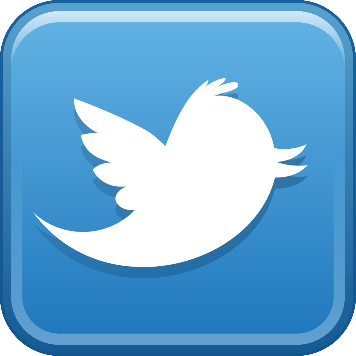 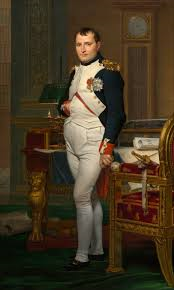 Struggling: Look back at your notes to see how and why Napoleon rose to power
S+C: What issues are there with the idea of Napoleon writing a tweet about himself?
Title: Why did Napoleon fall from power?
Copy this table
Each column heading provides a different interpretation (viewpoint) that historians have on the most important reason for Napoleon’s defeat








Using your previous work on the Napoleonic Wars, come up with two pieces of evidence to support each interpretation
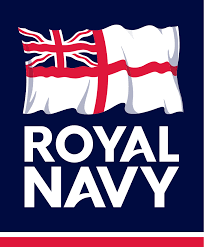 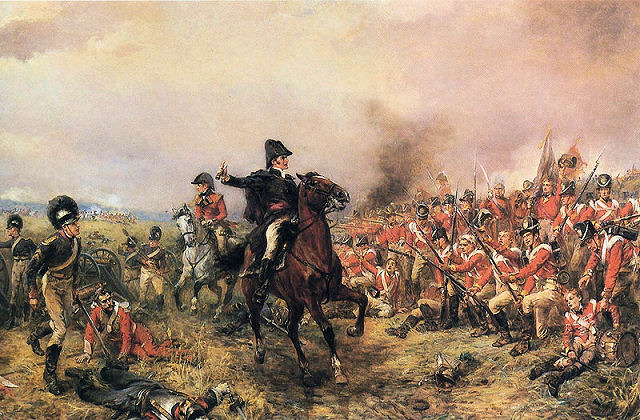 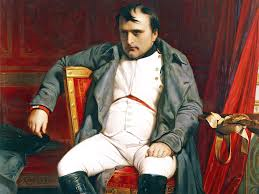 Using the sources
For each interpretation pick one source that supports that interpretation.

Write out each of those three sources and analyse each one using COP (you can annotate the source)

Think about:
Is what the source says true?
Who wrote it? When? How does this affect its usefulness?
Did the author have a motive for writing their comment?
Why did Napoleon fall from power?
Emerging
What are the different interpretations (opinions)? How are the origins of the sources different? What evidence is there to support each interpretation?
Expected
All the ideas in ‘Emerging’ plus:
Some explanation of reasons for different interpretations.
Use more than one piece of evidence at least one of the interpretations.
Exceeding
Fully capable of recognising different interpretations. Confidently explains why interpretations differ. Uses a range of evidence to make own judgement on the issue.
You may only use the source sheet to help you answer this question
Writing Frame
Evaluating evidence
When evaluating how reliable a source is you need to think about:
Who wrote it? Would they have a reason to have a one-sided view?
What was the reason the source was made? How might this affect what it says?
Who was going to read the source? Was it for the general public, or was it private?
How does it match with what you know actually happened? Is it accurate or are there certain bits missing?
DO NOT JUST SAY THE SOURCE IS BIASED without backing it up with an example – all sources are biased!
Paragraph 1
POINT: One reason why Napoleon fell from power is …………….
EVIDENCE: For example……(Quote from the source)
EXPLAIN: This caused him to fall from power because …………….
EVALUATE: We can trust the evidence from this source because……
However, we might question this source because……
Paragraph 2
POINT: On the other hand, some people suggest that the reason Napoleon fell from power was …………………
EVIDENCE: For example……(Quote from the source)
EXPLAIN: This caused him to fall from power because …………….
EVALUATE: We can trust the evidence from this source because……
However, we might question this source because……
Conclusion
Overall I think that………………… is the most important reason why Napoleon fell from power because……………………..
“Where’s our Arthur [the Duke of Wellington]? I wish he was here”. A comment made a British soldier during a battle in which Wellington did not command the British. The British only just won this battle
“Without the protection of the Royal Navy, Napoleon would have invaded Britain, and Britain would have been knocked out of the war. The country would never have been able to fight on, and the Napoleonic Wars would have been over”. From a website advertising the Royal Navy
“Napoleon was a military genius. As soldiers we loved him dearly, but as his power grew, he became more hungry for power. He became obsessed with crushing his enemies, and this obsession caused him to make rash decision” A quote from Marshall Marmont, a close friend of Napoleon, and one of his most senior generals, who betrayed Napoleon in 1814.
“I could have gone anywhere and done anything with that army”. The Duke of Wellington commenting on how good his army was. This comment was made 20 years after the end of the Napoleonic Wars
“The British army was not the important reason for Napoleon’s defeat. The British only became important because Napoleon blundered into trying to conquer Spain.” From a recent biography of Napoleon by a well known historian. Some historians think that the arguments made in this biography are controversial.
“I look on Spain as an ulcer that bleeds me of men and equipment”. Napoleon talking in 1813 about the problem that he faced trying to conquer Spain
“Napoleon has shattered his Grande Armee. The newspapers from Moscow suggest that only a fraction of his original army now remains after his disastrous campaign in Russia.” A report in a British newspaper, written in 1812
“Wellington knew the importance of keeping his men well supplied, and only using them to fight when he knew that he could win convincingly. His men knew this, and so they fought even harder under him than they normally would.” A historian writing in 2014
“Where’s our Arthur [the Duke of Wellington]? I wish he was here”. A comment made a British soldier during a battle in which Wellington did not command the British. The British only just won this battle
“Without the protection of the Royal Navy, Napoleon would have invaded Britain, and Britain would have been knocked out of the war. The country would never have been able to fight on, and the Napoleonic Wars would have been over”. From a website advertising the Royal Navy
“Napoleon was a military genius. As soldiers we loved him dearly, but as his power grew, he became more hungry for power. He became obsessed with crushing his enemies, and this obsession caused him to make rash decision” A quote from Marshall Marmont, a close friend of Napoleon, and one of his most senior generals, who betrayed Napoleon in 1814.
“I could have gone anywhere and done anything with that army”. The Duke of Wellington commenting on how good his army was. This comment was made 20 years after the end of the Napoleonic Wars
“The British army was not the important reason for Napoleon’s defeat. The British only became important because Napoleon blundered into trying to conquer Spain.” From a recent biography of Napoleon by a well known historian. Some historians think that the arguments made in this biography are controversial.
“I look on Spain as an ulcer that bleeds me of men and equipment”. Napoleon talking in 1813 about the problem that he faced trying to conquer Spain
“Napoleon has shattered his Grande Armee. The newspapers from Moscow suggest that only a fraction of his original army now remains after his disastrous campaign in Russia.” A report in a British newspaper, written in 1812
“Wellington knew the importance of keeping his men well supplied, and only using them to fight when he knew that he could win convincingly. His men knew this, and so they fought even harder under him than they normally would.” A historian writing in 2014